Sygepleje i relationen med den selvskadende patientKolding 29. Okt. 2024
Gitte strunge 
Specialsygeplejerske i psykiatrisk sygepleje. 
Team for depression og mani,  viborg
Selvskadende adfærd
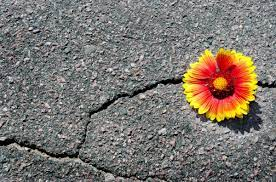 Forebyggelse af selvmord
Selvmord:
 
”en handling med dødelig udgang, som afdøde, med viden eller forventning om et dødeligt udfald, havde foranstaltet og gennemført med det formål at fremkalde de af den afdøde ønskede forandringer. ” (WHO, 1986).
Selvskade
Selvskade:
”en direkte, forsætligt selvpåført og socialt uacceptabel ødelæggelse af kropsvæv, der medfører umiddelbar fysisk skade og/eller smerte udført uden intention om selvmord.”

The international society for the study of self-injury (ISSS) 2007. Møhl 2015
[Speaker Notes: DEFINITION PÅ SELVSKADE
Selvskade refererer her til en bevidst direkte og selvforskyldt ødelæggelse af kropsvæv udført uden suicidale hensigter og med formål, der ikke er socialt eller kulturelt accepterede (International Society for the Study of Self-injury).]
Hvad er selvskade
Direkte selvskade
Skal være direkte
Skal være udført med vilje
Skal være socialt uacceptabel
uden intention om selvmord
Indirekte selvskade
Indirekte selvskade er ikke entydig defineret men det kan være:
Risikoadfærd:
Alkoholoverforbrug
Spiseforstyrrelse
Stofmisbrug
Selvskade by proxy
Definition:

Man påfører sig selv skade gennem en anden persons       medvirken ved aktiv at provokerer.

Man har fået en skade gennem en anden persons      medvirken/handling
Eksempler:
At indgå i voldelige forhold
Opsøge konflikter
Sex – swinger klubber, prostitution
Selvskade i grupper, hvor man skader hinanden
Indlæggelser med magtanvendelse:
	fastholdelse
	Bæltefixering
	Akut beroligende 
	Sondeernæring 

Selvskade på sociale medier
Digital selvskade
Indgå i hemmelige netværk 
PRIV – døde pigers dagbog

Bogen "Jeg vil dø på fredag" af Xenia Svensson
Teoretisk tilgang / Metode
Personlig RECOVERY – at komme sig
     CHIME 
C = Forbundethed (Eng.: Connectedness)H = Håb og FremtidsoptimismeI = (Positiv) IdentitetM = MeningsfuldhedE = Empowerment (eller Handlekraft)
SAFE har ideer til mestringsstategier.
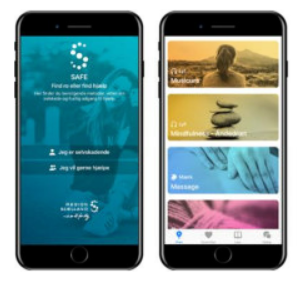 Det koordinerende team i Viborg
Jeg har gode erfaringer med at få lavet en 
 "POP" 
                              "F6"
Kædeanalyse
Kognitiv adfærdsterapi

Kædeanalyse
Tegn på selvskade – Hvad skal vi holde øje med?
	- Selvskade er en mestringsstrategi og anvendes som et led i en 		   overlevelsesstrategi.

Sår, ar og forbindinger
Tildækkede krop – bange for at blotte sig.
Dårlig øjenkontakt – Er flov og skamfuld over adfærden
Lavt selvværd
Nedadgående funktionsniveau – fagligt niveau 
Social isolation – CORONA 
Usundt forhold til mad, alkohol m.v.
Risikofyldt adfærd
Dårlig evne til at etablere og bevare forhold til andre mennesker
Spørgsmål